She Walks in Beauty—Round 1
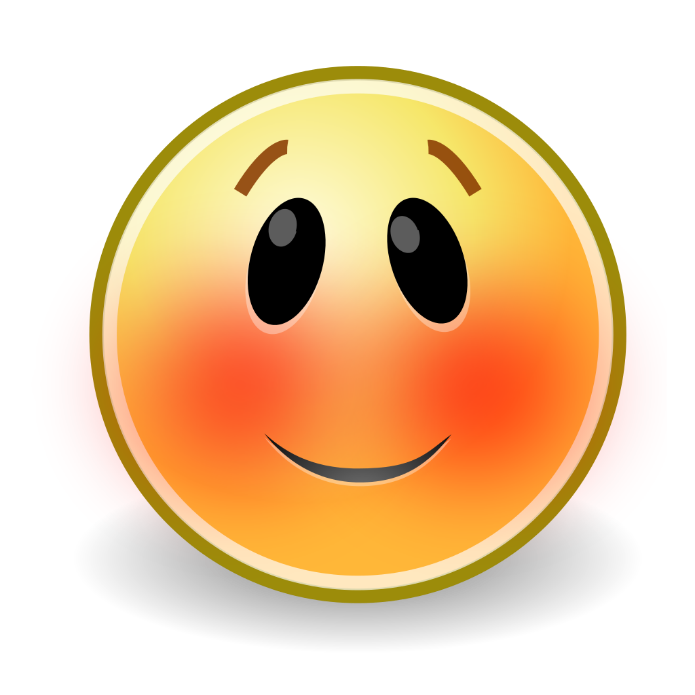 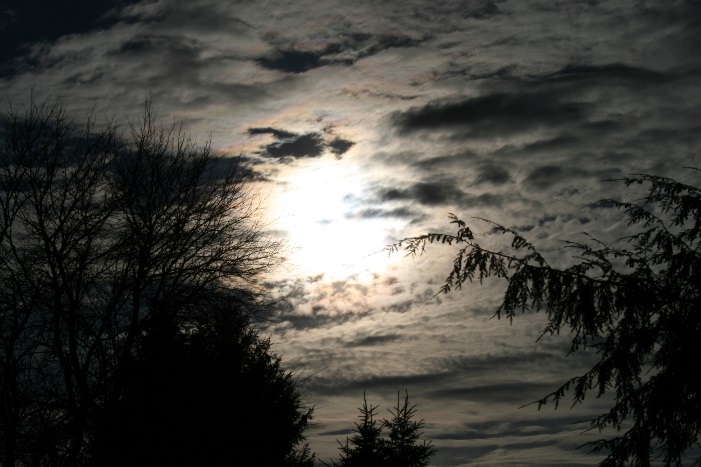 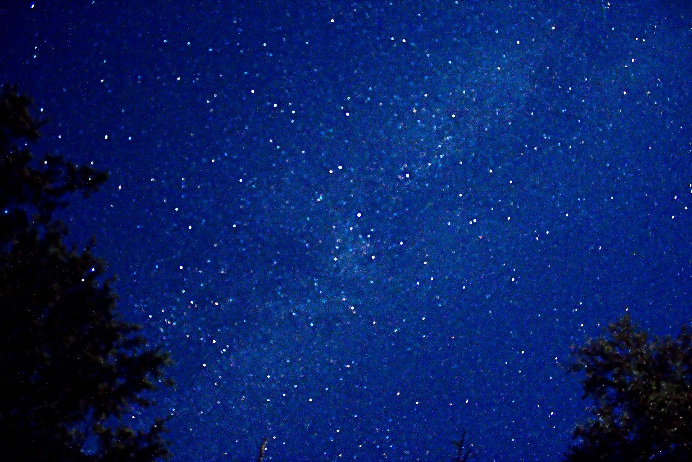 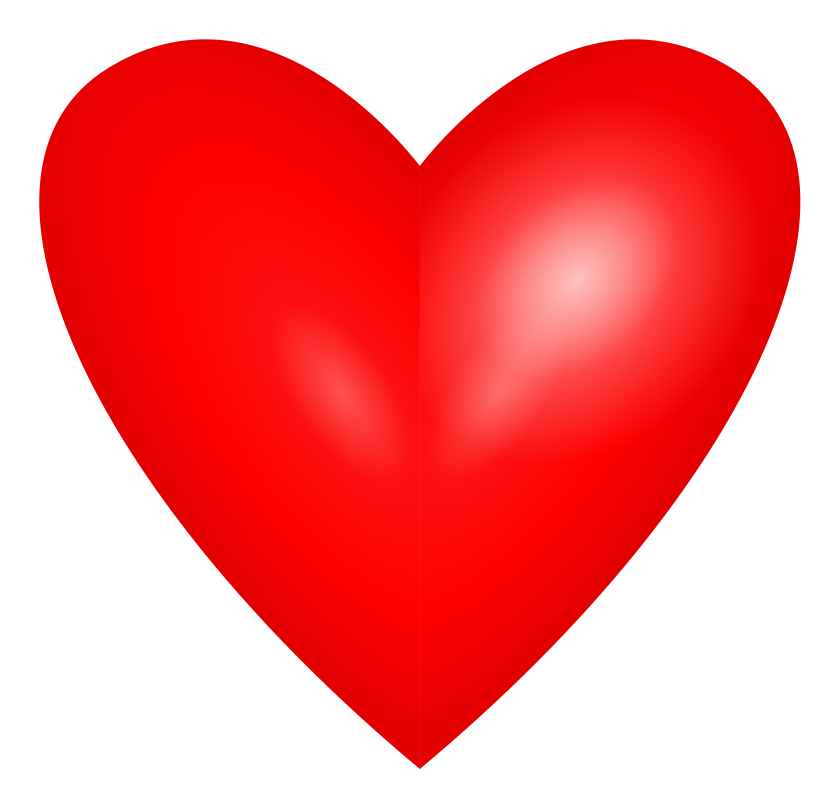 ‘A heart whose love is innocent!’
‘all that’s best of dark and bright’
‘cloudless climes and starry skies’
‘the smiles that win, the tints that glow’
She Walks in Beauty—Round 2
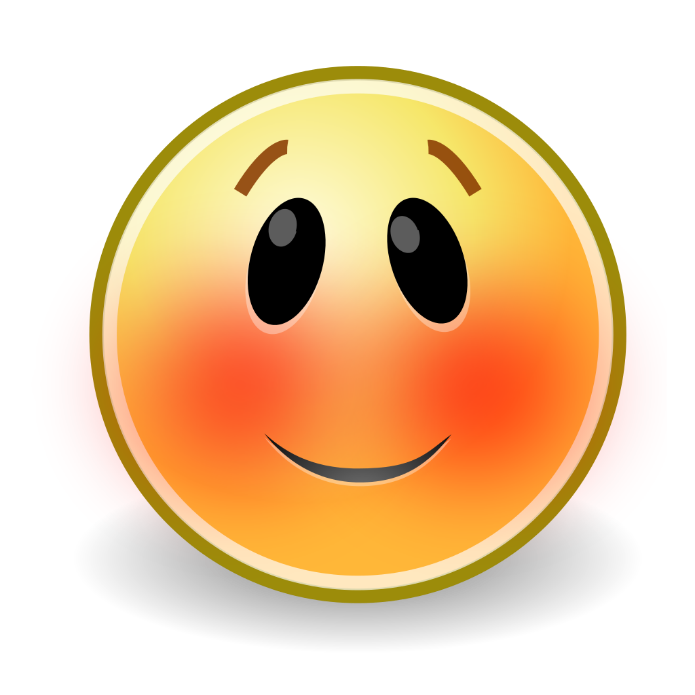 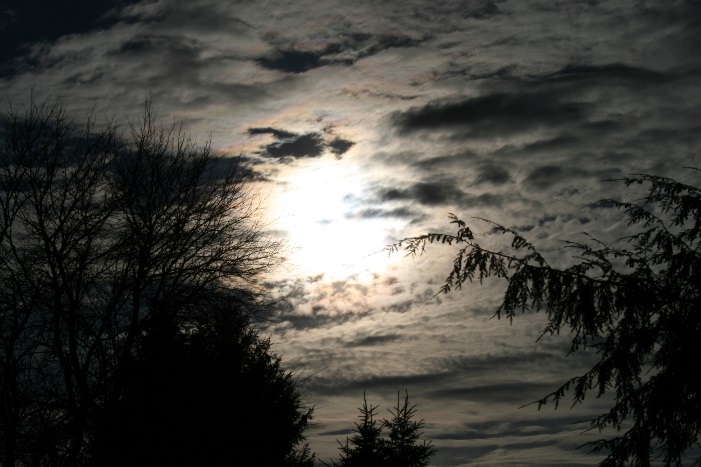 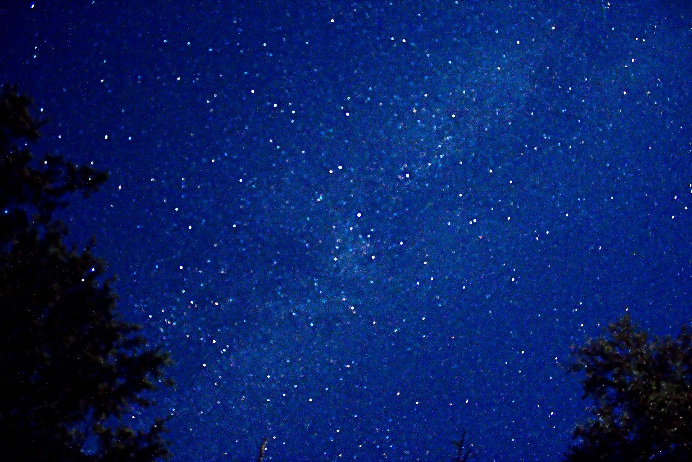 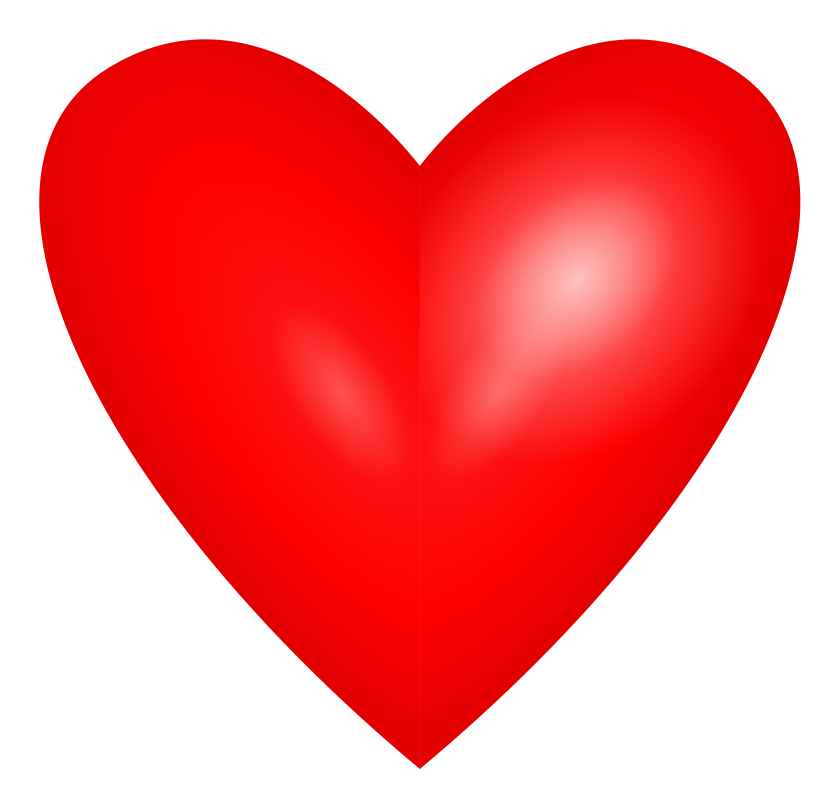 ‘A _______ whose love is innocent!’
‘all that’s best of _____ and _______’
‘cloudless climes and ______ ______’
‘the _______ that win, the ______ that glow’
She Walks in Beauty—Round 3
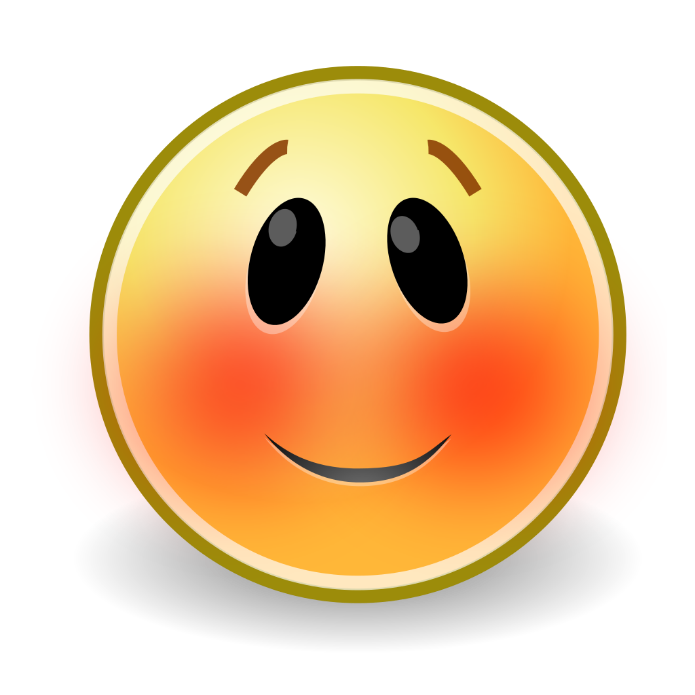 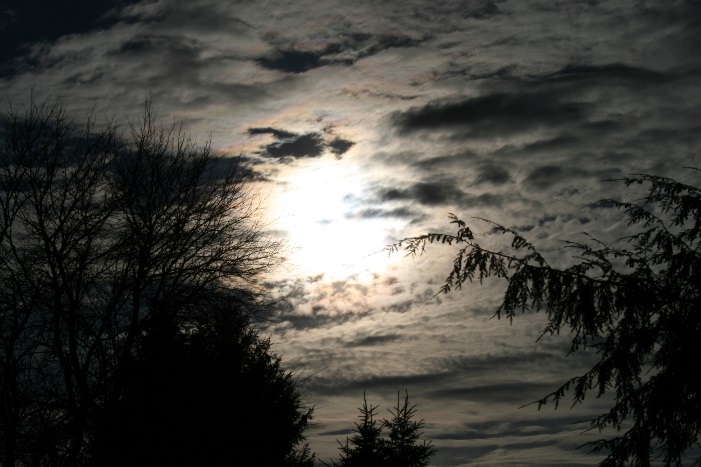 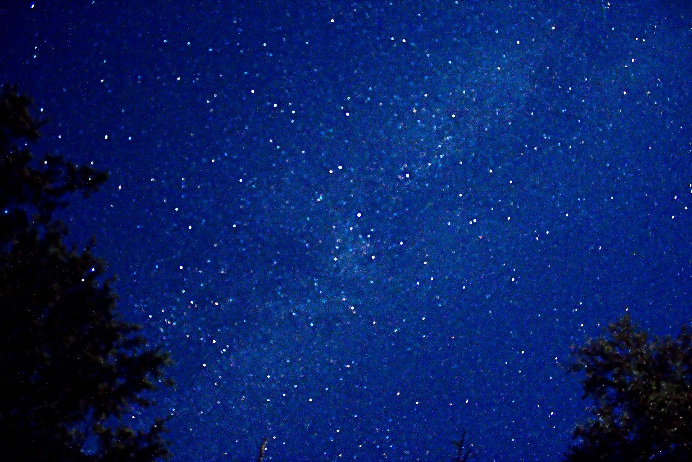 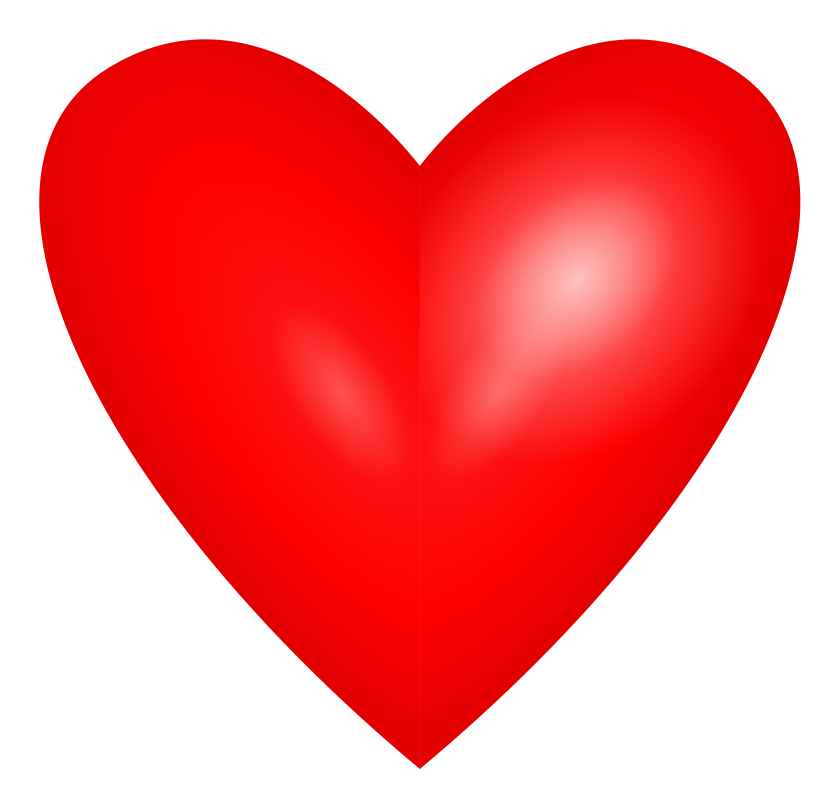 ‘A _______ whose ______  ___  __________!’
‘all that’s ______ of _______  ____  _______’
‘__________  _______ and ______  ______’
‘the _______ that ____, the ______ that ______’
She Walks in Beauty—Round 4
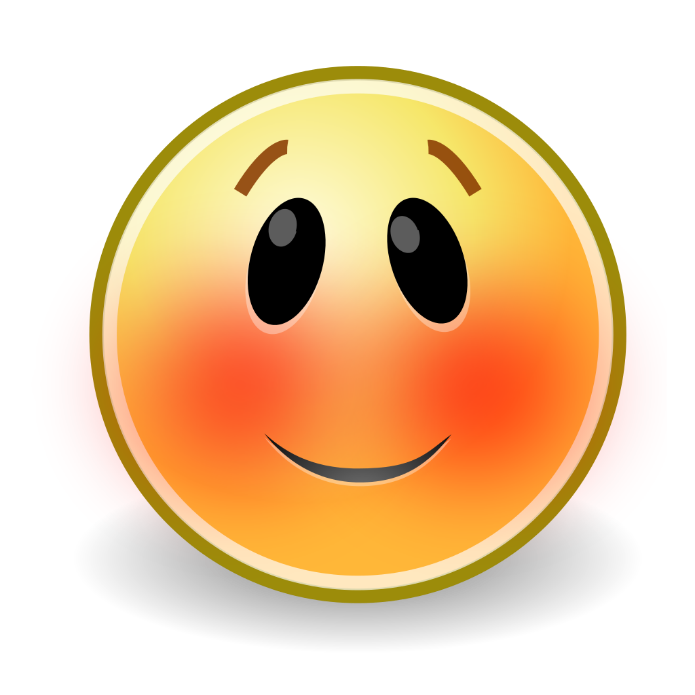 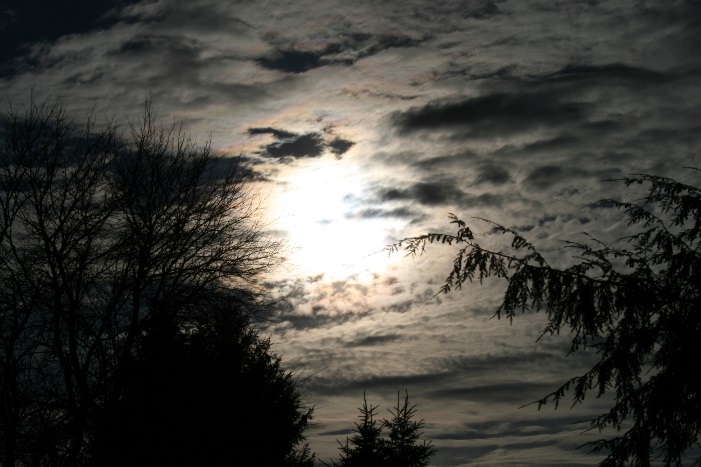 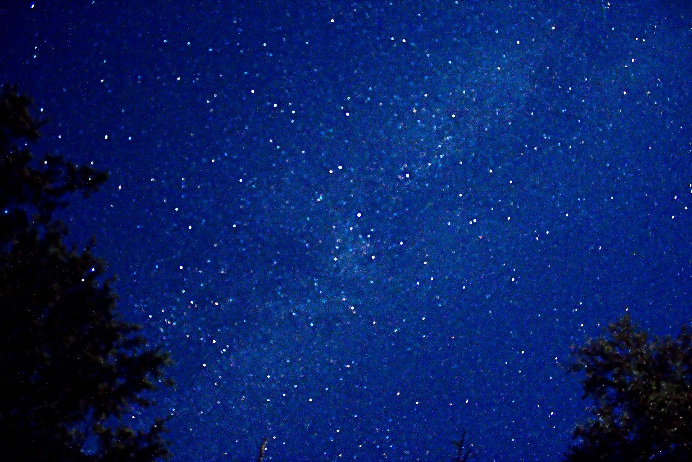 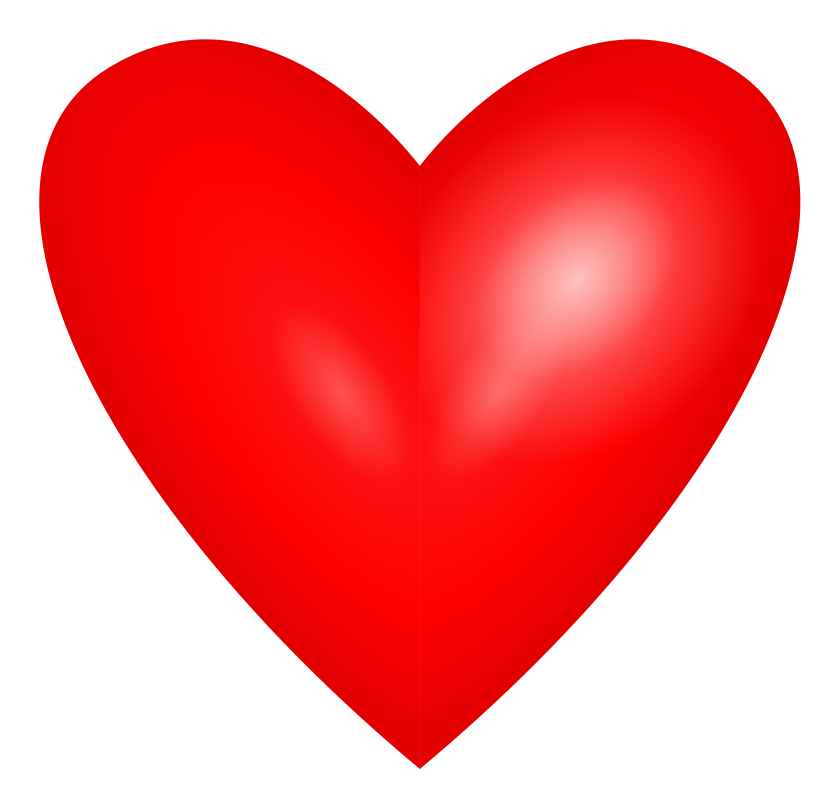 Living Space—Round 1
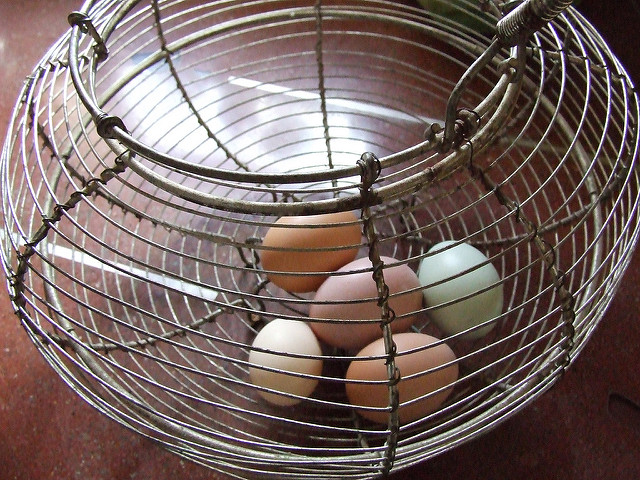 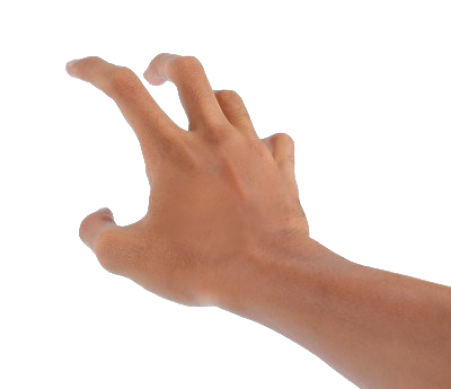 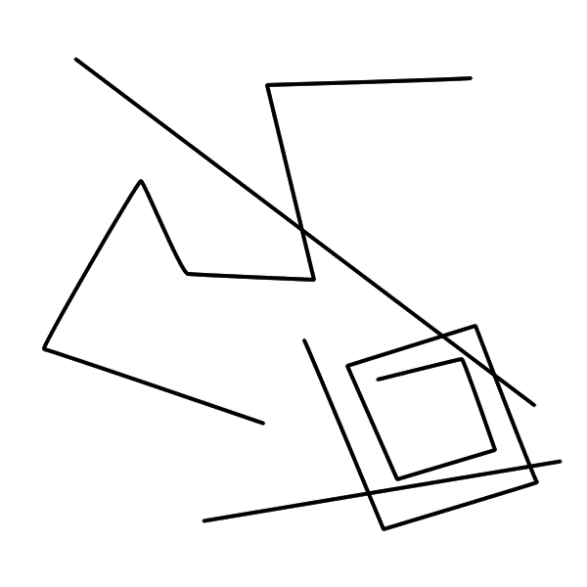 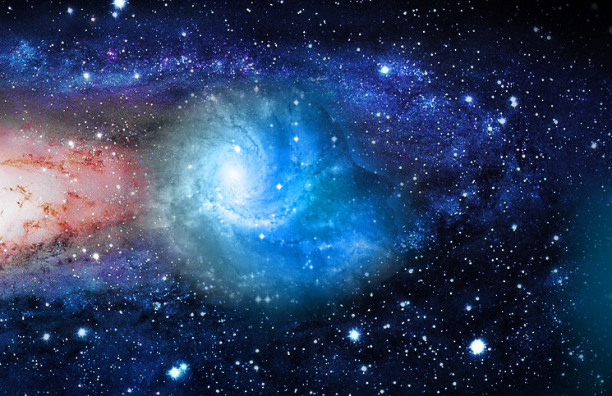 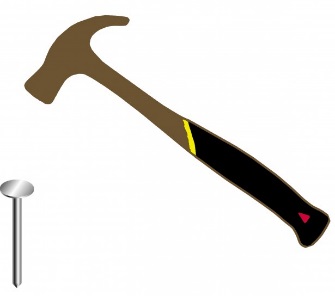 ‘nails clutch at open seams’
‘eggs in a wire basket’
‘dark edge of a slanted universe’
‘just not enough straight lines’
Living Space—Round 2
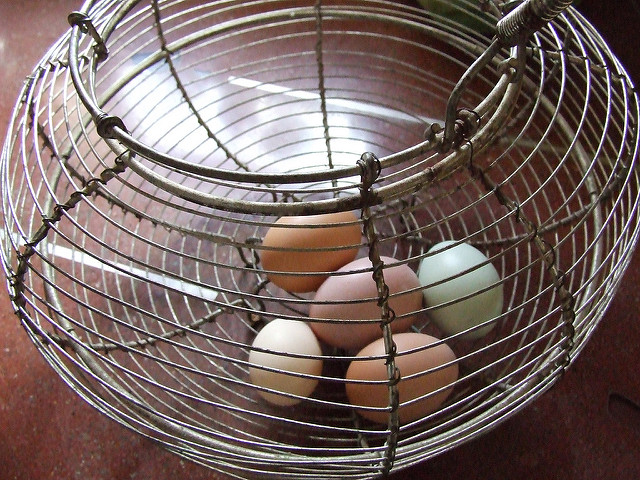 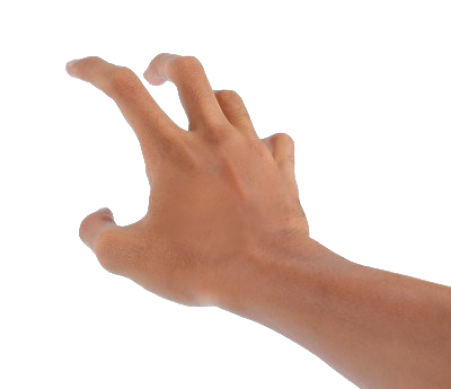 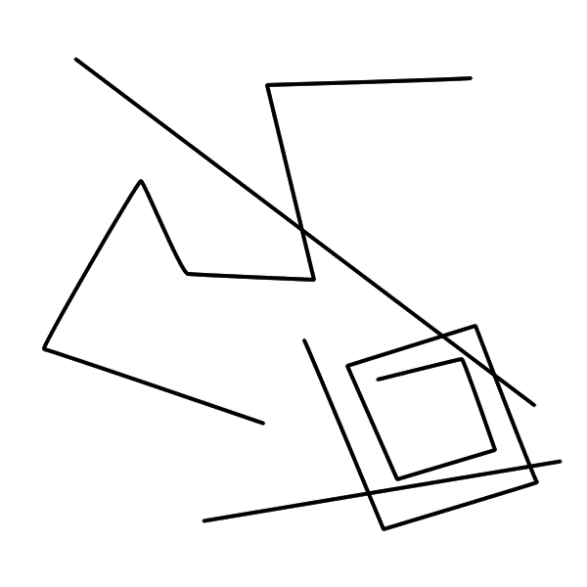 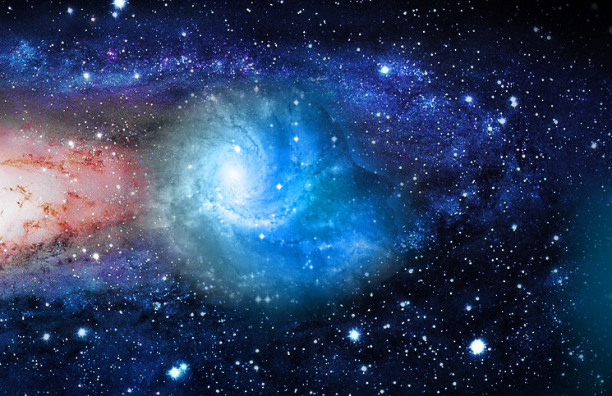 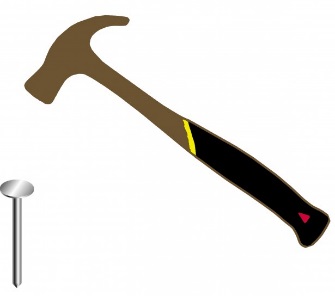 ‘______  _______ at open seams’
‘eggs in a _____ basket’
‘dark edge of a slanted ________’
‘just not enough straight ______’
Living Space—Round 3
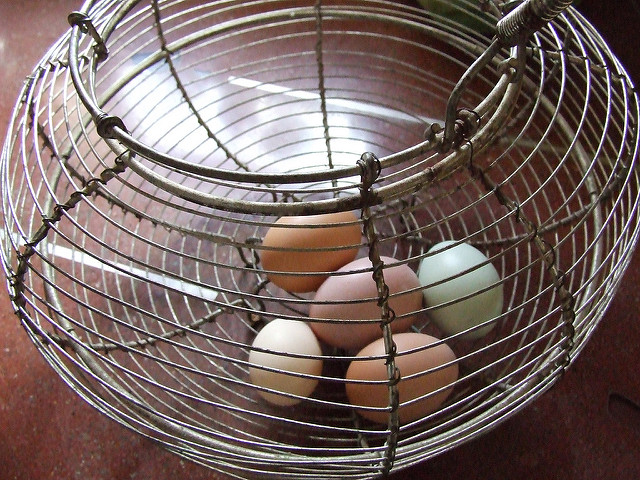 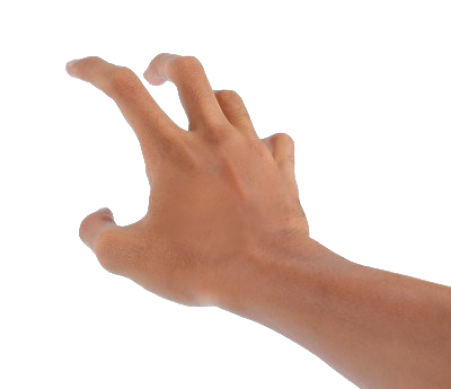 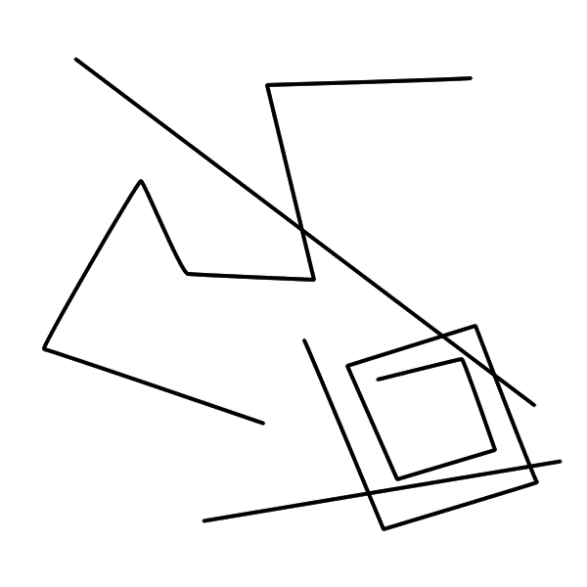 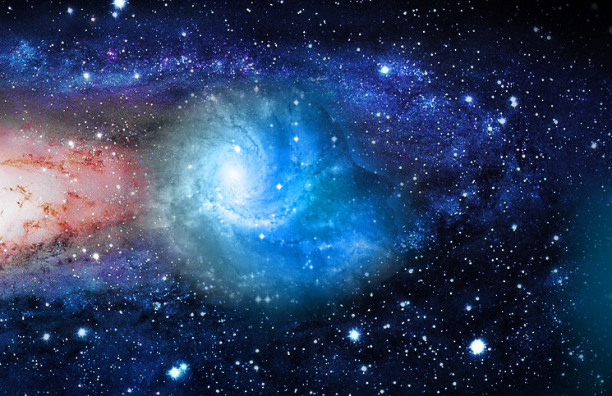 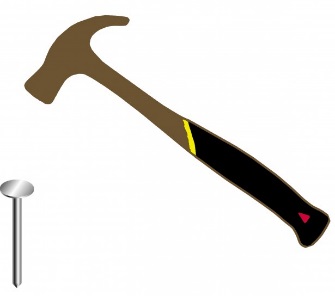 ‘______  _______ at open _______’
‘______ in a _____ ________’
‘dark _____ of a slanted ________’
‘just not enough ________  ______’
Living Space—Round 4
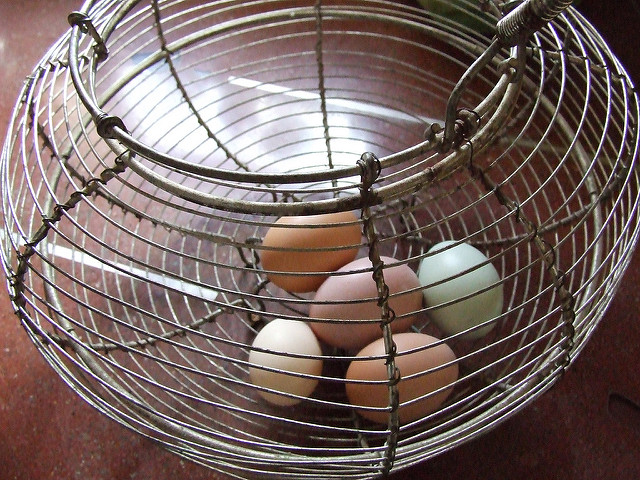 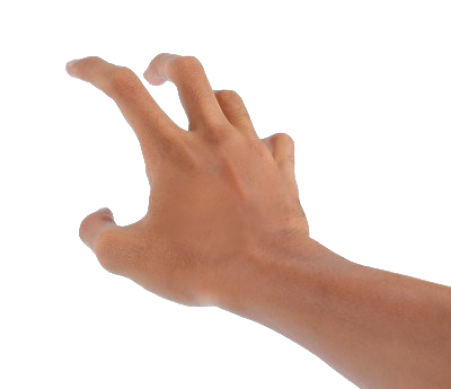 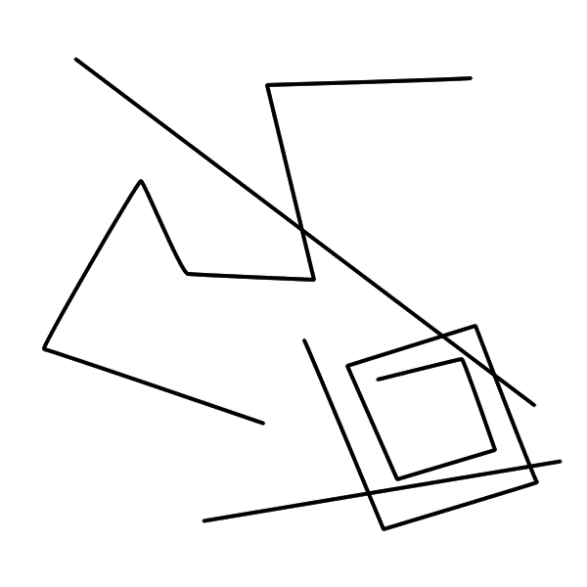 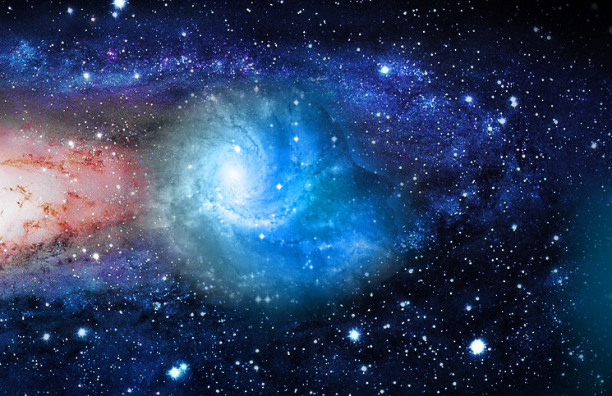 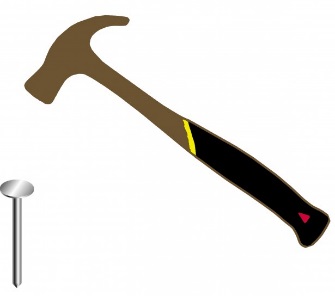 As Imperceptibly as Grief—Round 1
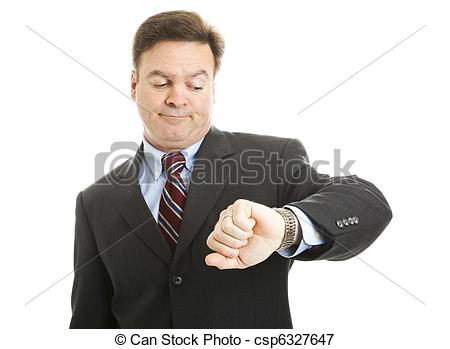 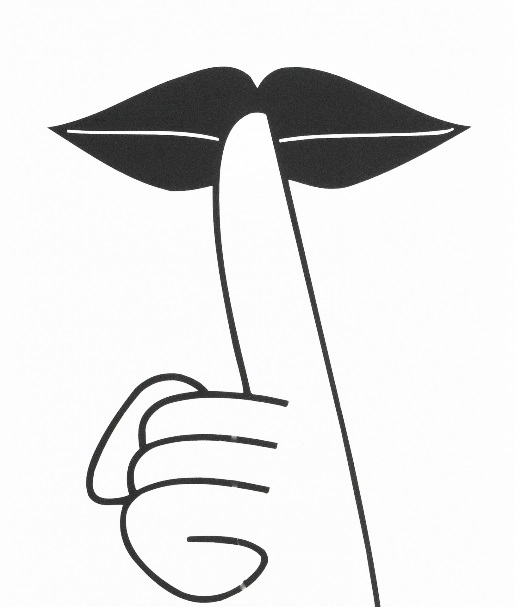 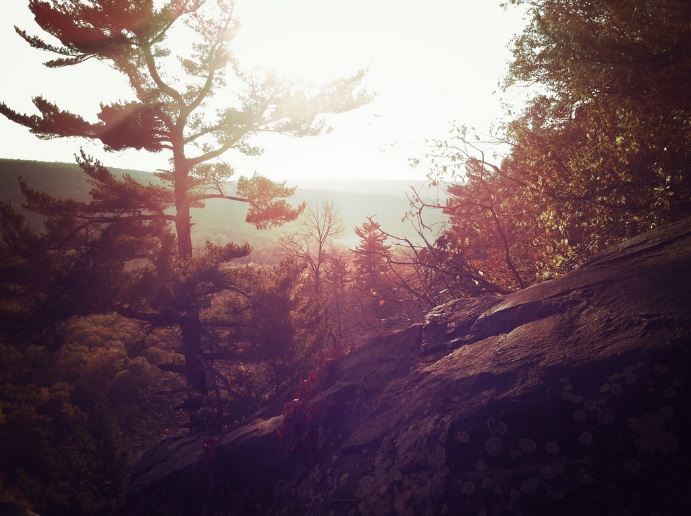 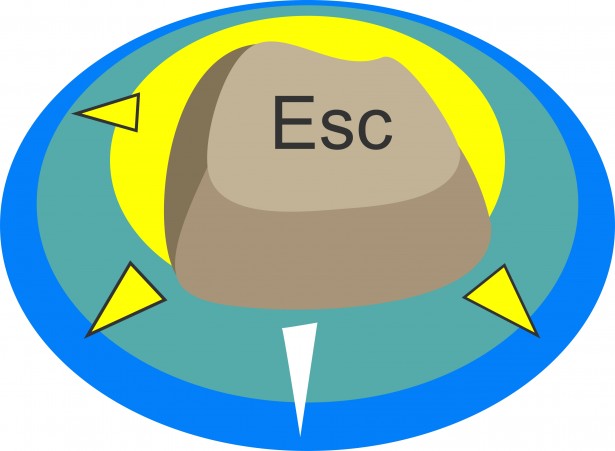 ‘Our Summer made her light escape/Into the Beautiful’
‘As Guest, that would be gone’
‘Summer lapsed away’
‘A Quietness distilled’
As Imperceptibly as Grief—Round 2
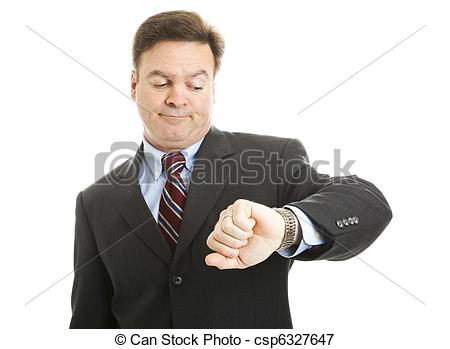 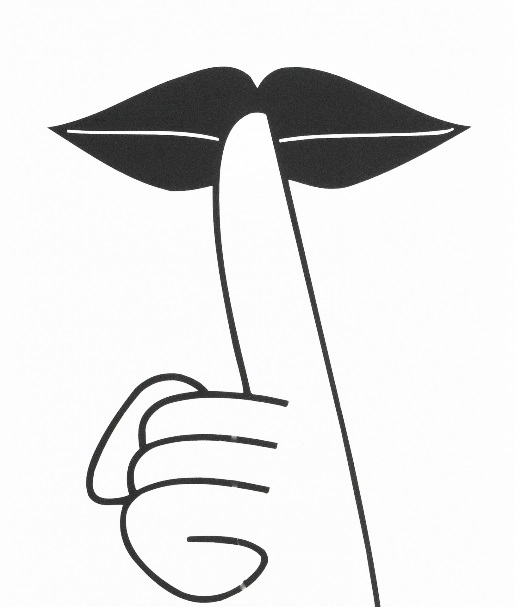 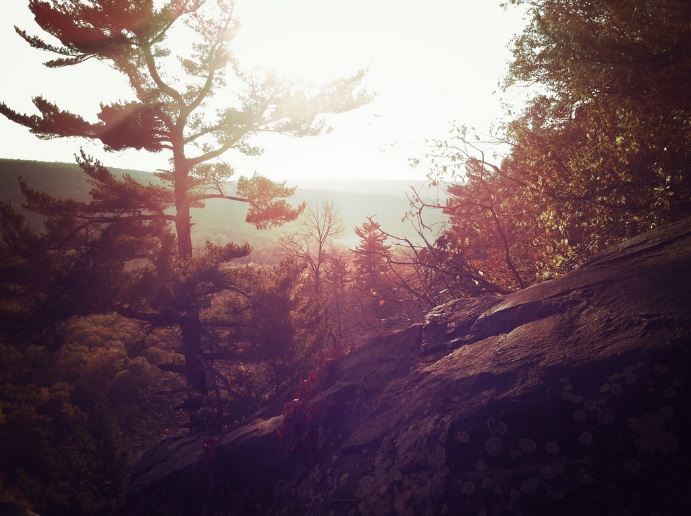 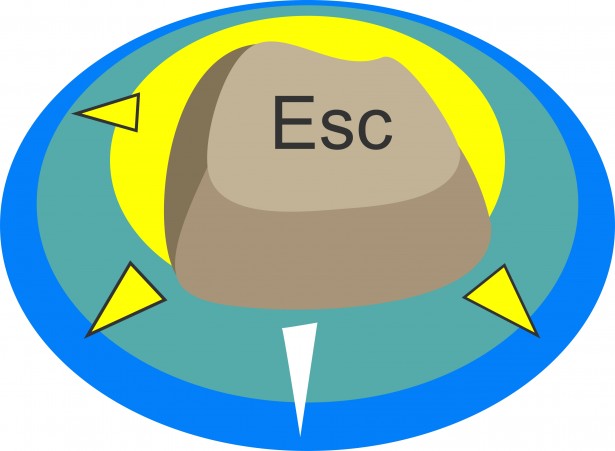 ‘Our Summer made her light ______/Into the __________’
‘As ______, that would be _______’
‘_______ lapsed away’
‘A ________ distilled’
As Imperceptibly as Grief—Round 3
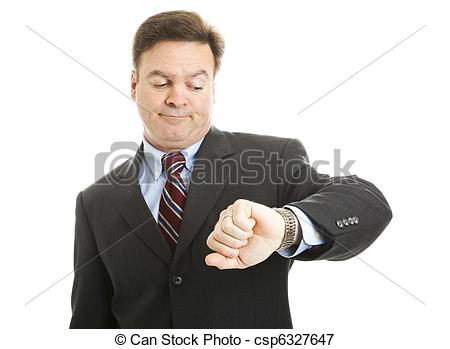 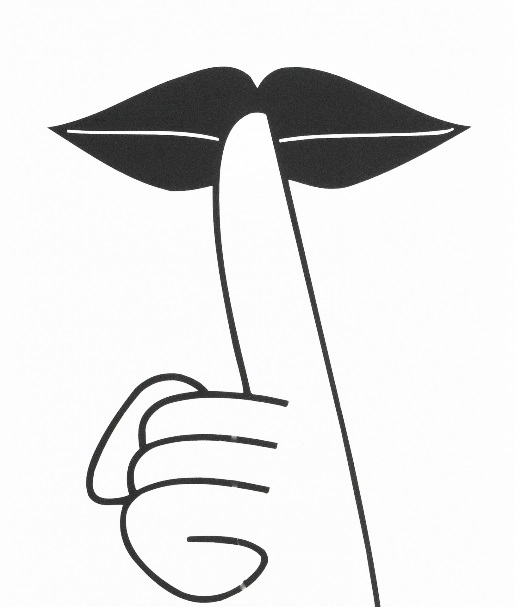 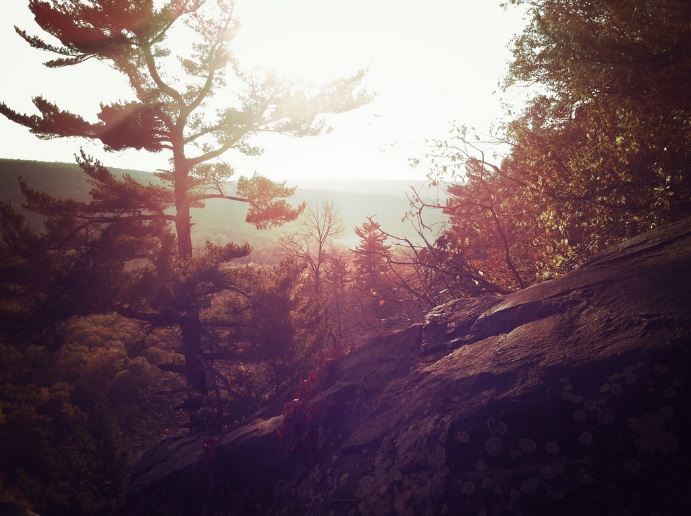 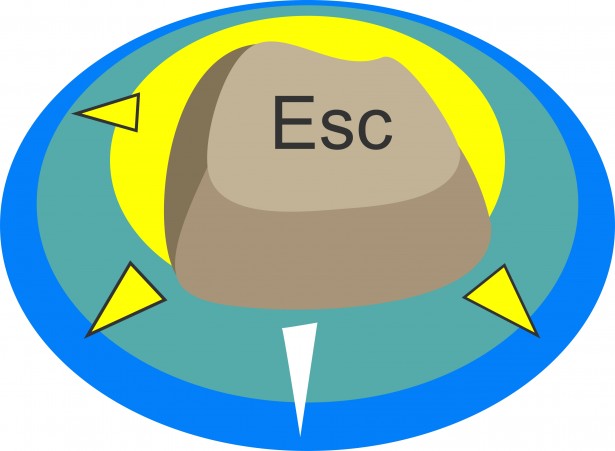 ‘Our ________ made her ______  ______ /Into the __________’
‘As ______, that would be _______’
‘_______ lapsed ______’
‘A ________ distilled’
As Imperceptibly as Grief—Round 4
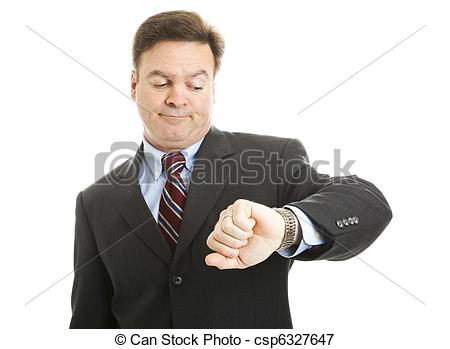 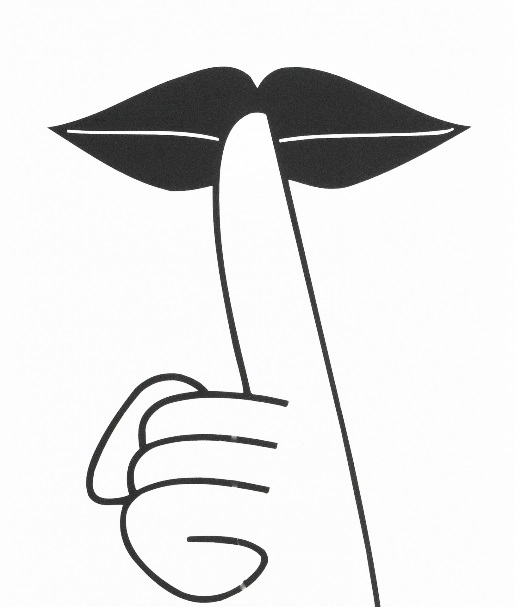 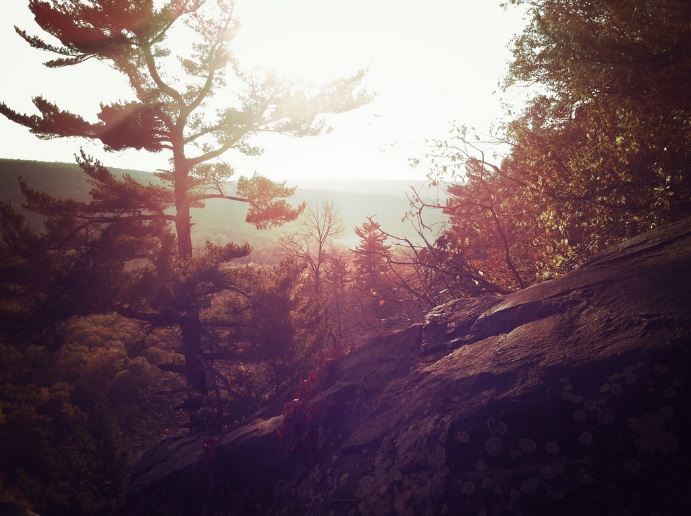 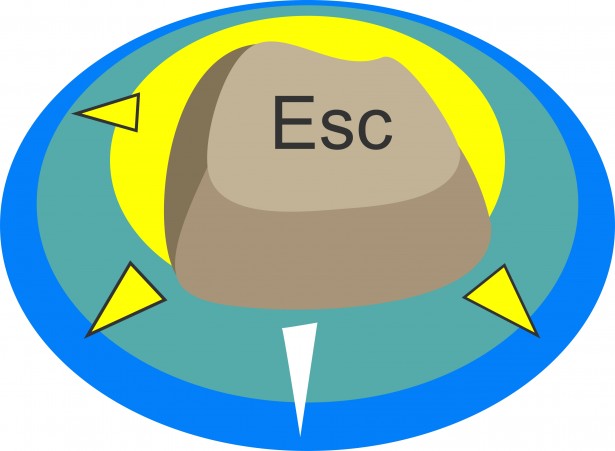 Cozy Apologia—Round 1
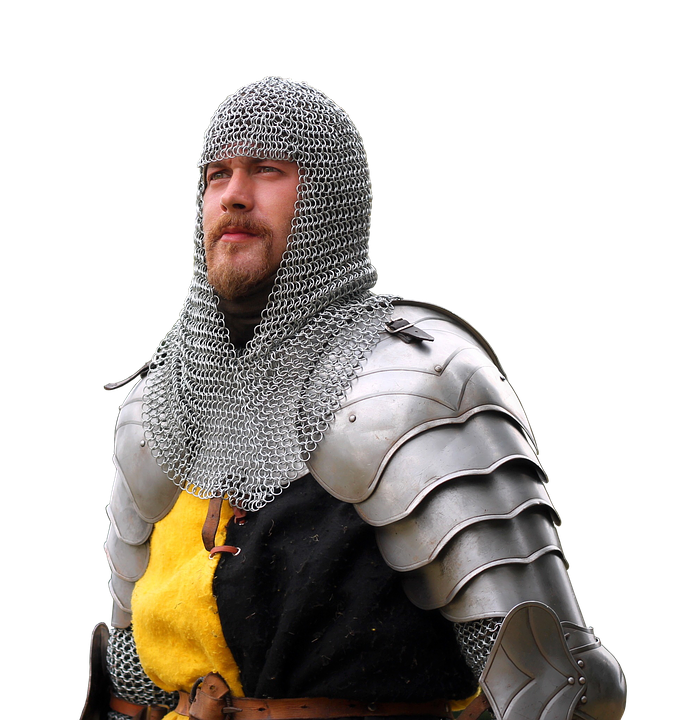 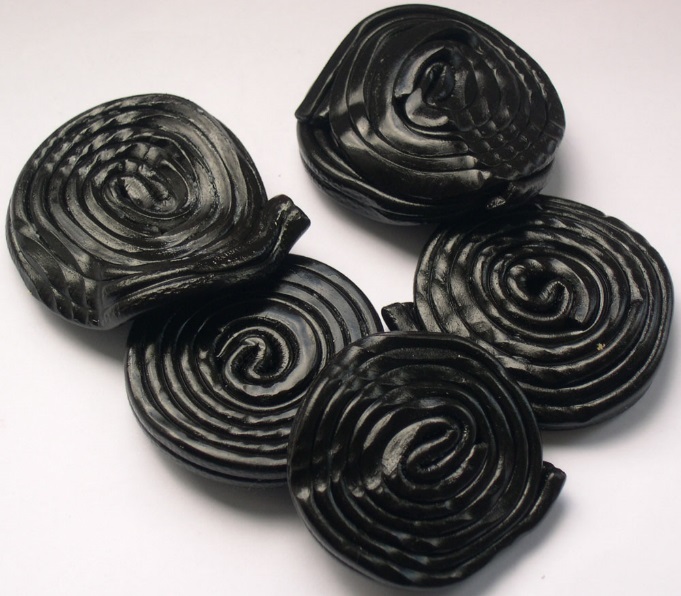 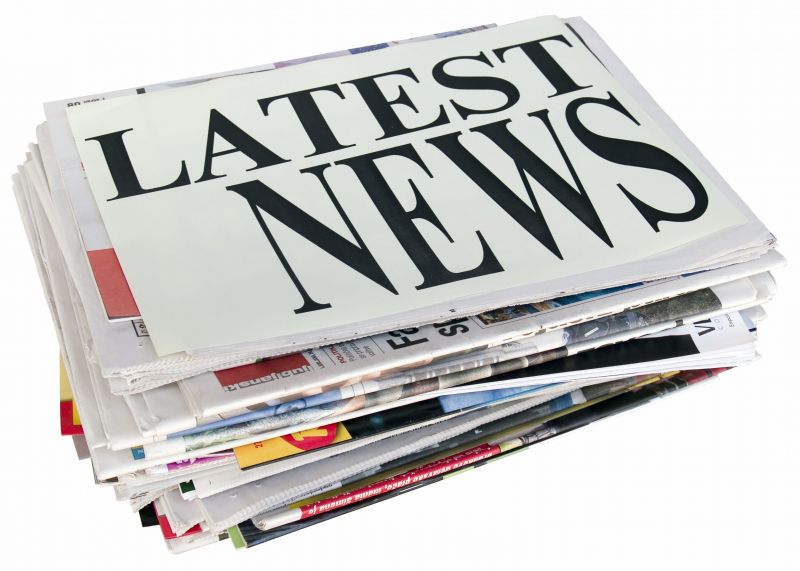 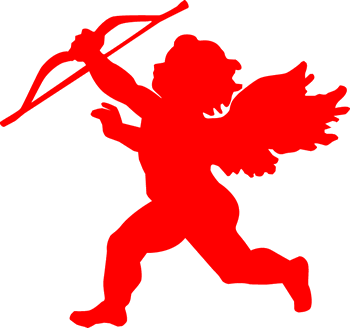 ‘When has the ordinary ever been news?’
‘thin as licorice and as chewy’
‘sure as shooting arrows to the heart’
‘chain mail glinting, to set me free’
Cozy Apologia—Round 2
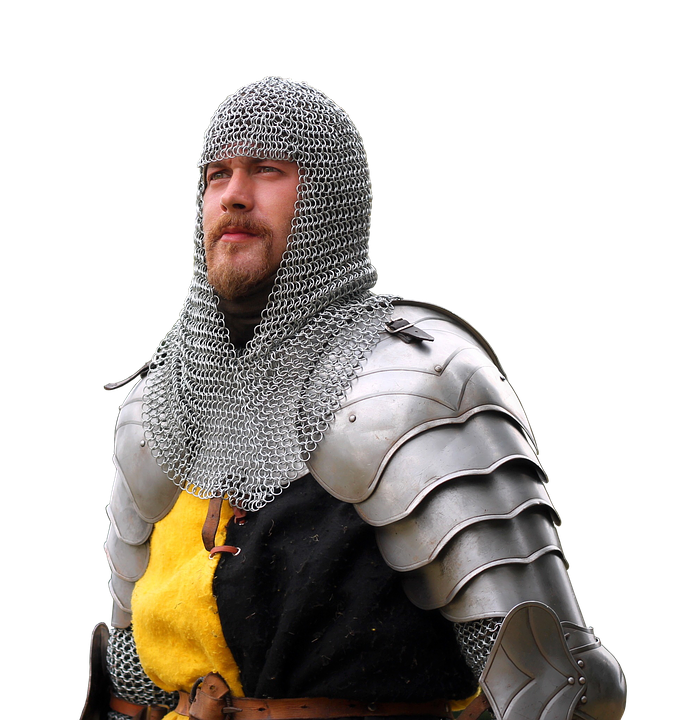 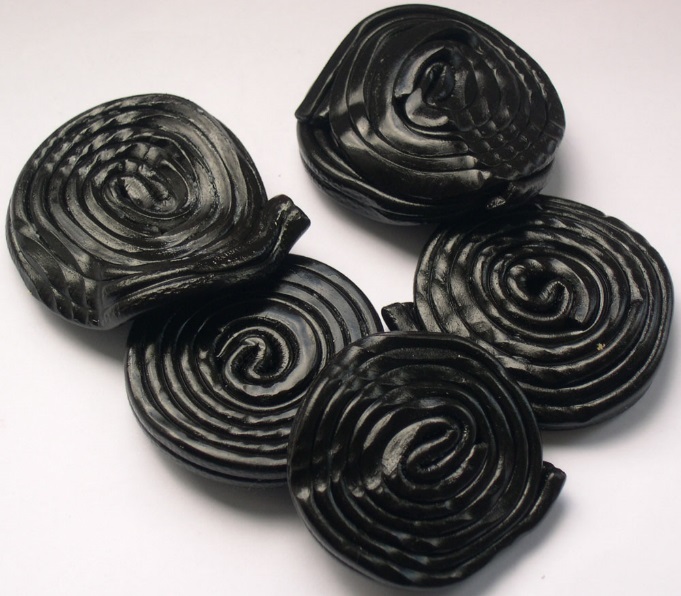 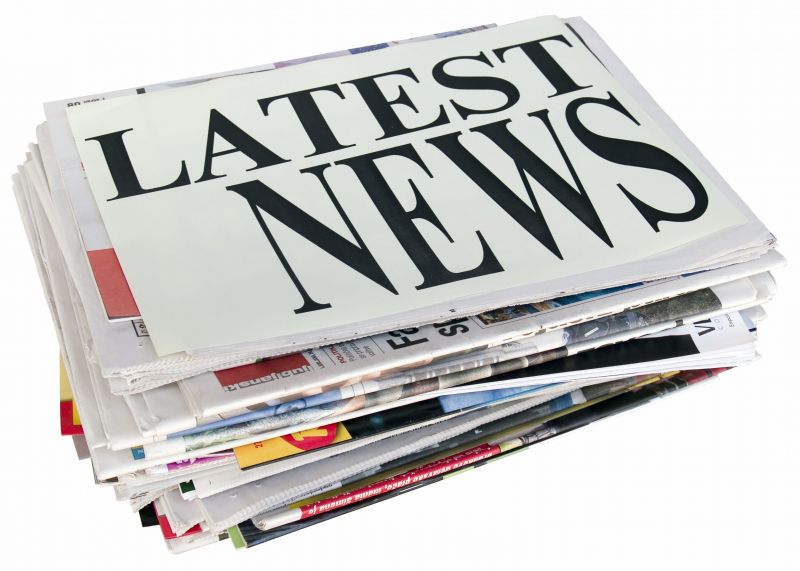 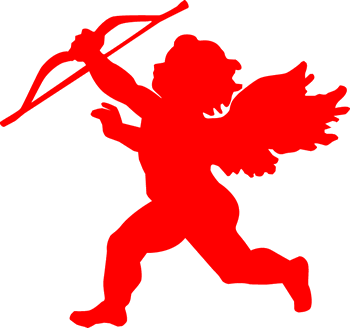 ‘When has the ordinary ever been ______?’
‘thin as _________ and as chewy’
‘sure as shooting _______ to the heart’
‘chain _____ glinting, to set me _____’
Cozy Apologia—Round 3
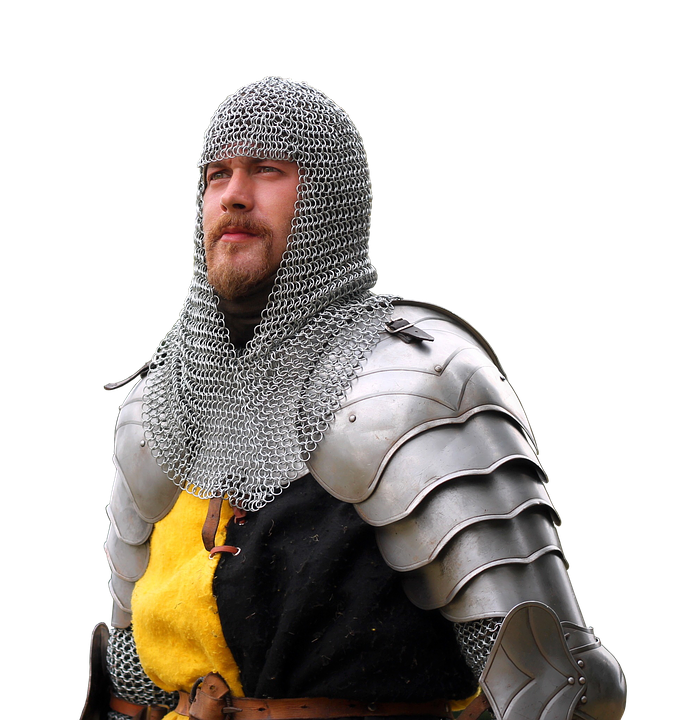 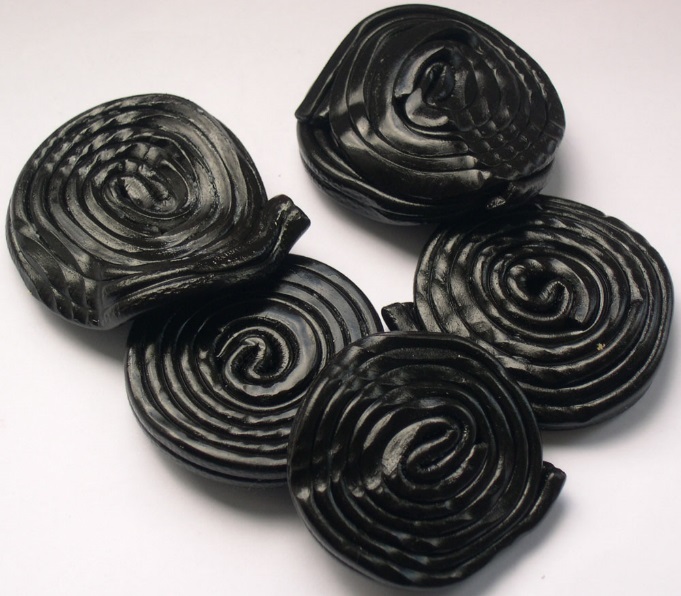 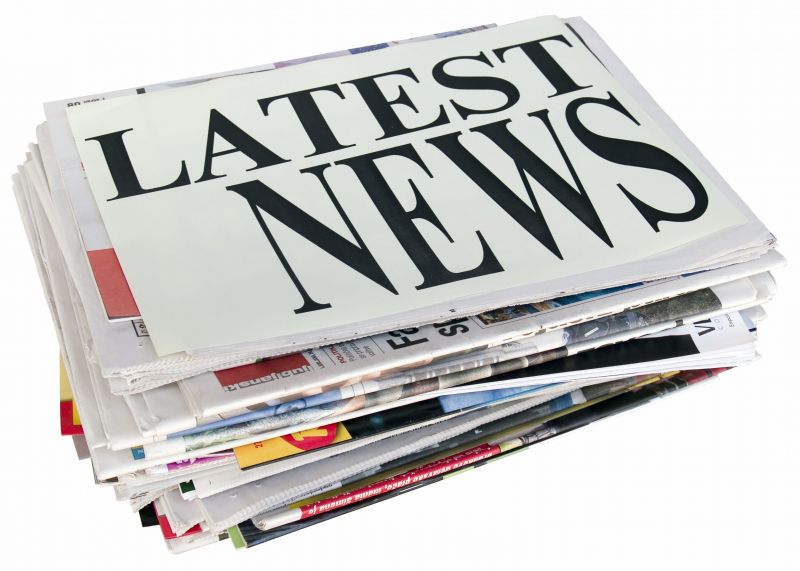 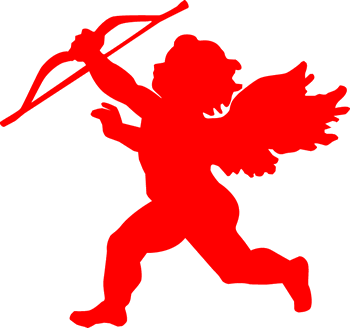 ‘When has the ________ ever been ______?’
‘thin as _________ and as ______’
‘sure as ________  _______ to the heart’
‘chain _____  ________, to set me _____’
Cozy Apologia—Round 4
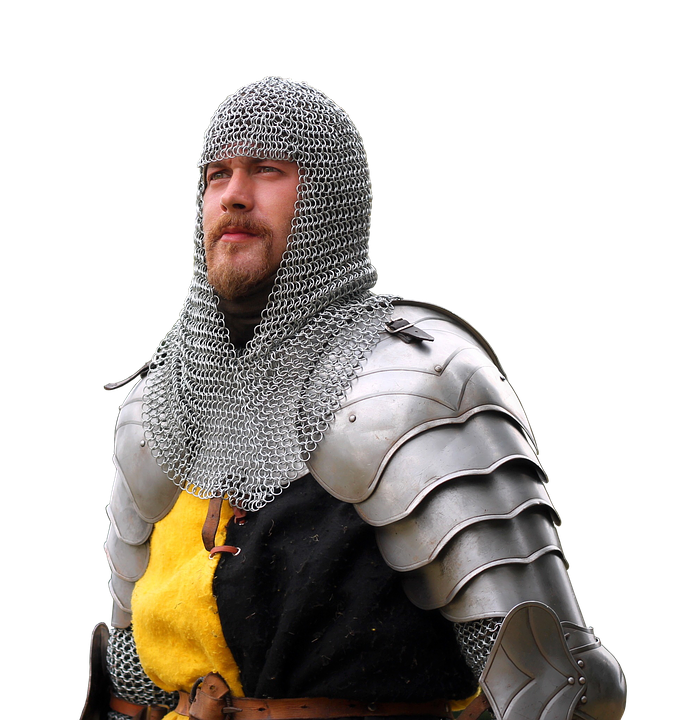 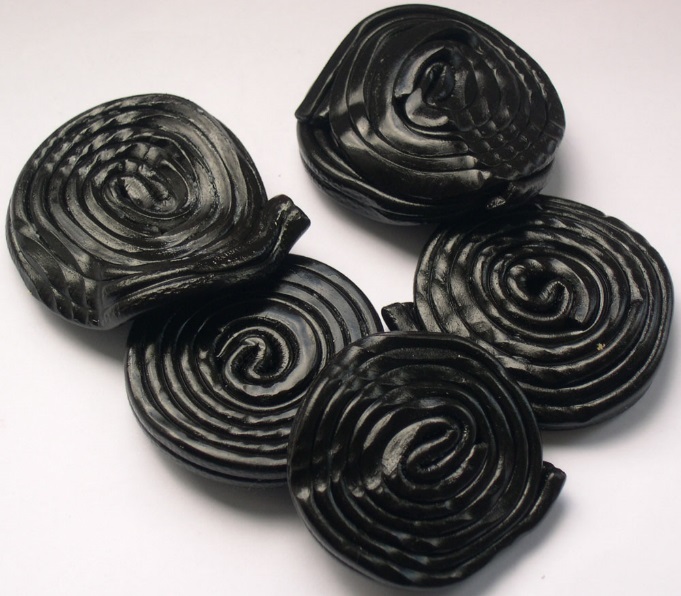 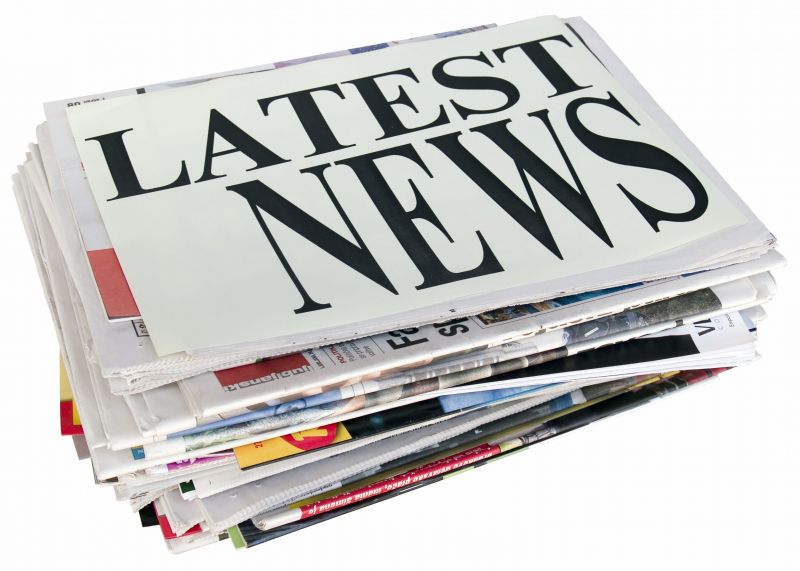 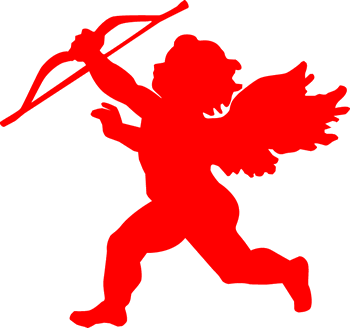